Chapter 1

Fundamentals of 
the Analysis of Algorithm Efficiency
The Asymptotic Efficiency of Algorithms:
The running time of a program T(n) is defined as a function f(n) of the size of its input,  (i.e, T(n) ∞ f(n))  
The running time of an algorithm increases with the size of the input
The running time of an algorithm increases in the limit, as the size of the input increases without bound.
The asymptotic running time of an algorithm T(n) is defined in terms of functions f whose domains are the set of natural numbers. 
How to describe the worst-case running-time function f(n) , defined only on integer input sizes?
Example 1.1: 
The worst-case running time of insertion sort and exchange sort is 
	T(n) = Ɵ(n2), 
as the input size n becomes large enough.
 
The worse-case running time of merge sort is 
	T(n) = Ɵ(nlog2n).
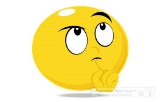 Background: 
Standards, Notations, 
and Common Functions
Background: Standards, Notations and Common Functions
Monotonicity
A function f(n) is monotonically increasing if m ≤ n implies f(m) ≤ f(n).
It is monotonically decreasing if m ≤ n  implies  f(m) ≥ f(n).
Note: Give a situation that If m = n implies f(m) ≤ f(n)!!!!
A function f(n) is strictly increasing if m < n  implies f(m) < f(n) and 
                             strictly decreasing if m < n  implies f(m) > f(n).
The coordination of this point is x = n and y = f(n).
f(n)
f(m)
m
n
Example 1.16:
For any real constant a ≥ 0, the polynomial function na  is monotonically increasing, 
	e.g., 3a ≤ 4a for all a ≥ 0.  
For any real constant a ≤ 0, the function  n-a  is monotonically decreasing. 	e.g., 3-a  ≥  4-a for all a ≤ 0.  
For all n and a ≥ 1, the exponential function an is monotonically increasing  in n.
	e.g., a3 ≤ a4 for all a ≥ 1. 
Note define a0 =  1 for any a.
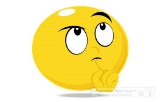 Floors  and Ceilings 
For any real number x, we denote 
└x┘ to be the greatest integer less than or equal x
(read “the floor of x”) and 
┌x┐ to be the least integer greater than or equal to x
(read “the ceiling of x”).
 
For all real x,    x – 1  <  └x┘  ≤   x  ≤  ┌x┐  <  x + 1.  
e.g., 	2.1 – 1  <  └2.1┘ = 2  ≤   2.1  ≤  ┌2.1┐ = 3  <  2.1 + 1;
	   3 – 1  <  └ 3 ┘   ≤   3     ≤  ┌ 3 ┐   <  3 + 1;
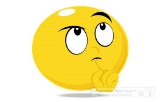 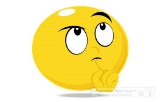 Example 1.17: 
If x = 2, an integer number then └x┘  =  x  = ┌x┐ 
If   x is decimal number such as 2.1 then └x┘  <  x  <  ┌x┐ 
 
└x+n┘ = └x┘ + n,  for real x and integer n.
┌x+n┐ = ┌x┐ + n,  for real x and integer n. 

e.g., 
└3.1 + 4┘ = └3.1┘ + 4
┌ 3.1+ 4┐ = ┌3.1┐ + 4
Example 1.18: 
└ 3.8 ┘ = 3
└ -3.8 ┘ = -4
└ 3 ┘ = 3
┌ 3.8 ┐ = 4			└7.6/2┘ + ┌7.6/2┐ = 3 + 4 =7 ≠ 7.6
┌ -3.8 ┐ = -3			   where a real number n is 7.6 (not an integer).
┌ 3 ┐ = 3			└7/2┘ + ┌7/2┐ = 3 + 4 = 7
 
For any integer n,
└ n/2 ┘ + ┌ n/2 ┐ = n.      [Proof: (x-1)/2 + (x+1)/2 = x]
 
┌ log(n+1) ┐ = └ log n ┘ + 1
For any real number n ≥ 0 and integers a, b > 0
┌┌ n/a ┐/b ┐ = ┌ n/ab ┐    e.g., ┌┌ 7.6/2 ┐/3 ┐ = ┌ 7.6/(2*3) ┐ 
└└ n/a ┘/b ┘ = └ n/ab ┘    e.g., └ └ 7.6/2 ┘ /3┘ = └ 7.6/(2*3) ┘ 
┌ a/b ┐ ≤  (a + (b-1))/b   e.g., ┌ 7.6/2 ┐ ≤ (7.6 + (2 – 1))/2 = 8.6/2
└ a/b ┘ ≥  (a - (b-1))/b    e.g., └ 7.6/2 ┘ ≥ (7.6 - (2 – 1))/2 =  6.6/2
Is a constant , (or a linear) a polynomial?
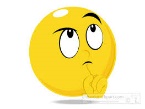 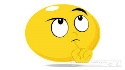 Required  6 *
Using Limits for Comparing Orders of Growth 
A much more convenient method for comparing the orders of growth of two specific functions is based on computing the limit of the ratio of two functions in question.
Three principal cases may arise:
 
            f(n)          0	implies that f(n) has a smaller order of growth than g(n)
lim       ----  =      c > 0 	implies that f(n) has the same order of growth as g(n)
n → ∞ g(n)	  ∞	implies that f(n) has a larger order of growth than g(n).
			
Note that
 The first two cases mean that f(n) ε O(g(n)).
 The second case means that f(n) ε Ɵ(g(n))
 The last two mean that f(n) ε Ω(g(n)).
R
Logarithms (the inverse function to exponentiation)
 
The following notations may be used:
	
	log n = log2n 		(binary logarithm)
 
	ln n = logen		(natural logarithm)
 
	logk n = (log n)k	             (exponentiation)
 
	log log n = log(log n)	(composition)
 
Adopt that logarithm functions will apply only to the next term in the formula. 
For example: log n + k  will mean  (log n) + k   but not  log(n + k).
 
The function logbn is strictly increasing, if a constant b  >  1,  for n  >  0. (i.e., log2n)
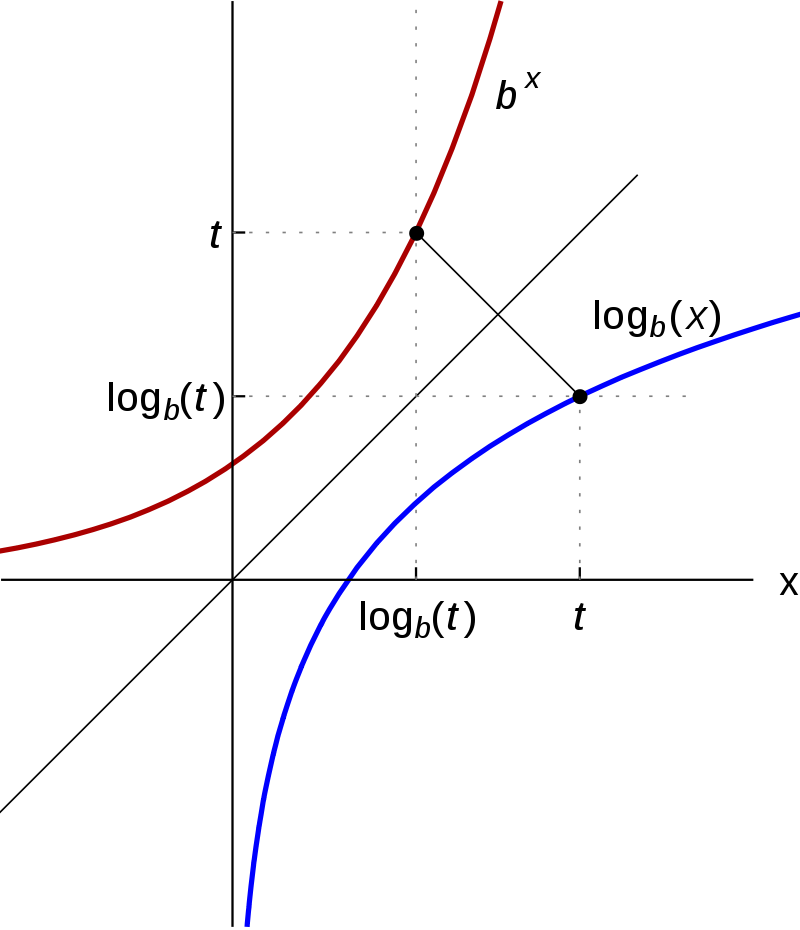 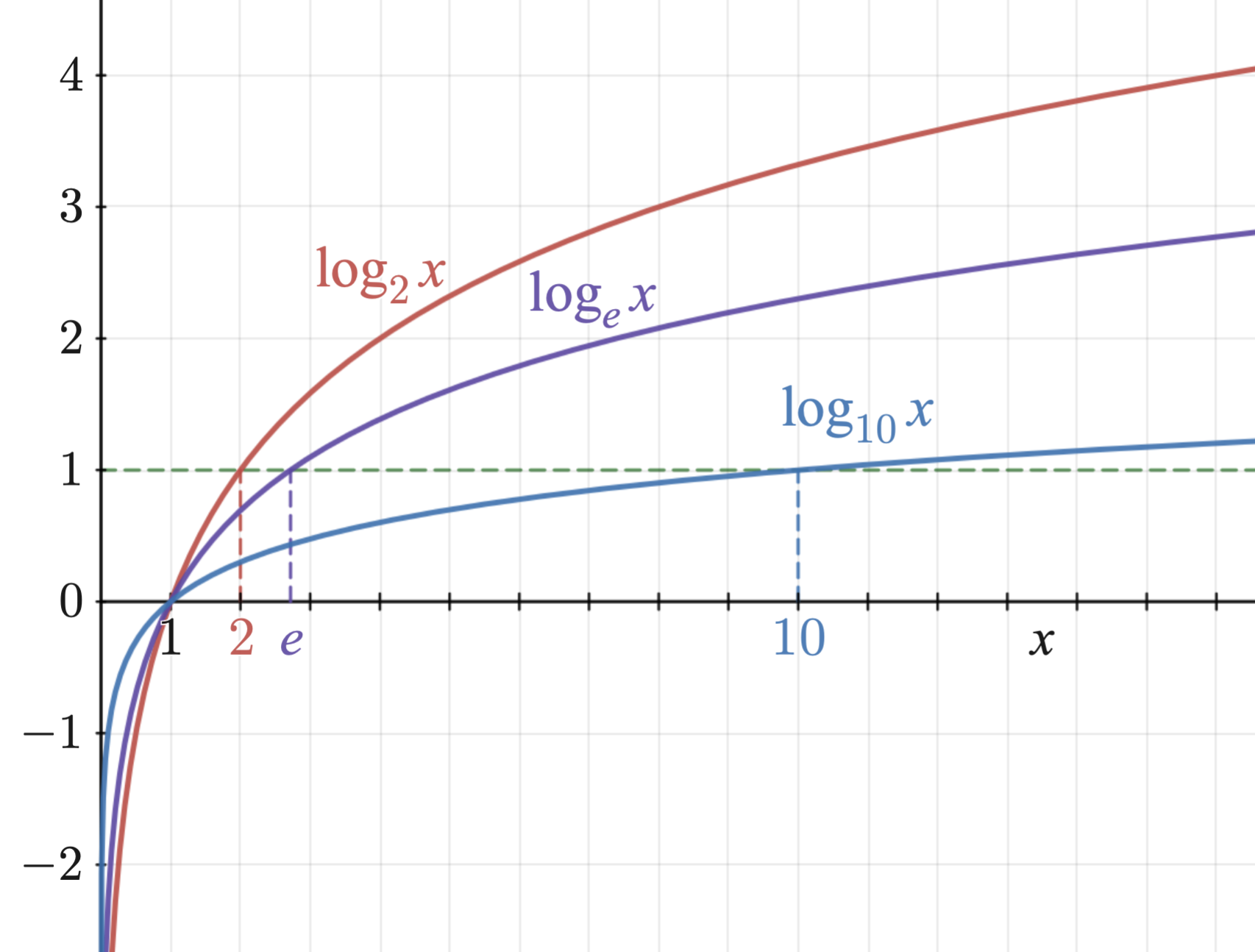 Using Limits for Comparing Orders of Growth 
A convenient method for comparing the orders of growth of two specific functions is based on computing the limit of the ratio of the two functions in question.
Three principal cases may arise:
 
            f(n)          0	implies that f(n) has a smaller order of growth than g(n)
lim       ----  =      c > 0 	implies that f(n) has the same order of growth as g(n)
n → ∞ g(n)	  ∞	implies that f(n) has a larger order of growth than g(n).
			
Note that
 The first two cases mean that f(n) ε O(g(n)).
 The second case means that f(n) ε Ɵ(g(n))
 The last two mean that f(n) ε Ω(g(n)).
R
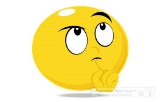 Functional iteration 
Let f(n) be a function over the real. For non-negative integers i, we recursively define
 			        n			if i = 0
		f(i)(n) = 
		        f ( f(i-1) (n) )	if i > 0
For example,  if f(n) = 2n,  then  f(i)(n) = 2in.
	f(0)(n) = n,	 by definition of  f(i)(n) = n if i = 0
	f(1)(n) = f(f(0)(n)) = f(n) = 2n, letting n = f(0)(n) = n
	f(2)(n) = f(f(1)(n)) = f(2n)= 2(2n) = 22n
	f(3)(n) = f(f(2)(n)) = f(f(f(1)(n))) = f(f(2n))= f(2(2n)) =  2 (2(2 n))
                        =  23n,   letting n = f(2)(n) = 2(2n)
	…
	f(i)(n) = f(f(i-1)(n)) = f(2i-1n) = 2(2i-1n) = 2in
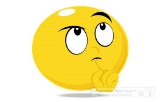 The iterated logarithm function, log*n
 
Be sure to distinguish  

log(i) n 	( the logarithm function applied  i  times in 
   		  succession, starting with argument n). 
		 i.e., log(log( … log(log n) ...)) 

from
 
logi n 	(the logarithm of n raised to the ith power). 
       		i.e., (log n) (log n) …. (log n), multiplying log n 		for i times.)
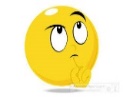 i  times
The iterated logarithm function, log*n

Let log(i) n be defined as successive i time applications of log(n), with f(n) = log n; i.e., log(… log(log(n))…).

Because the logarithm of a non-positive number is undefined, 
log(i) n  is defined only if  log(i-1) n  >  0.
 
The iterated algorithm, log*n (read log star of n), is defined as:
log*n = min{ i  ≥  0 |  log(i) n  ≤  1}.    
i.e., the minimum number of i  iterations such that the number of application log stops when log(i) n  ≤  1
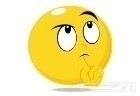 log(i) n = log(log(i-1) n )
The iterated logarithm function, log*n
  
The iterated logarithm function is defined as
 
log*n = min{ i  ≥  0 |  log(i) n  ≤  1}.   
 
i.e., the minimum number of i iterations is the number of times that logarithm function must be iteratively applied before the result is less than or equal to 1. 

The iterated logarithm is a very slowly growing function.
 
      log*   2   =  1     [since log(1)    2  	= 1  ≤  1]
      log*   4   =  2     [since log(2)    4  	= log (log(1)  22)  = log 2  ≤  1]
      log* 16   =  3     [since log(3)  16  	= log (log (log(1)  24))  
  	      				= log (log 4)   =  log 2  ≤  1]
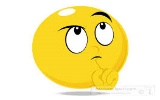 The iterated logarithm function, log*n
The iterated logarithm function is defined as
log*n = min{ i  ≥  0 |  log(i) n  ≤  1}.    
i.e., the minimum number of i  iterations such that the number of application log stops when it is less than or equal to 1. 

log* 65536   =  4   [since log(4)  65536  =  log (log (log (log(1)  216)) )
					 =  log (log ( log (16))), 16 = 24
					 =  log (lg 4)
					 =  log 2 ≤  1]
log* 4294967296   =
log* (265536 ) =  5    [since log(5)  265536    =  log (log(4)  265536 ) 
 	 				 =  log( log (log (log (log(1)  265536)) ))
          					 =  log (log (log (log (65536))))  ≤  1]
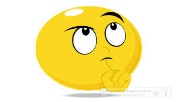 Recall:  Using binary representation, the input size will be the number of bits it takes to encode n, which is └ log2 n ┘ + 1.   For example, the total number of bits for multiplying two integers n, m. (i.e, bits(n) * bits(m))